Bài 9: 
Đi và suy ngẫm
Tiết 118
THỰC HÀNH TIẾNG VIỆT
GV: Nguyễn Thị Huế- THCS Ngọc Mỹ
Lớp dạy: 9A, 9C
Ngày dạy: 9 tháng 4 năm 2025
[Speaker Notes: .]
Truy tìm từ khoá
[Speaker Notes: GV tổ chức trò chơi "Truy tìm từ khoá":
- GV phổ biến luật chơi:
+ HS được chia thành bốn nhóm.
+ Trên màn chiếu xuất hiện một bức tranh có chứa các chữ cái được ẩn giấu . HS tìm các chữ được ẩn giấu trong tranh và sắp xếp để được một cụm từ khoá.
(Gợi ý: cụm từ khoá chỉ một khái niệm trong tiếng Việt.)
+ Nhóm HS nào tìm được cụm từ khoá trước sẽ giành chiến thắng.
- Nếu hết thời gian quy định nhưng không nhóm HS nào có câu trả lời, GV hướng dẫn HS tìm cụm từ khoá từ những chữ cái đã tìm được.]
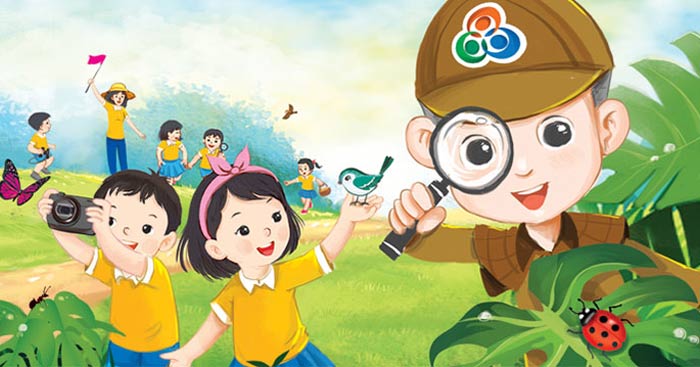 C
T
C
U
R
C
U
U
Â
Â
Đáp án: Các chữ được giấu trong bức tranh: T, R, 3 chữ C, 3 chữ U, 2 chữ Â. 
Cụm từ khóa: CẤU TRÚC CÂU
Bài 9.
Đi và suy ngẫm
THỰC HÀNH 
TIẾNG VIỆT
I. 
HÌNH THÀNH KIẾN THỨC
(BIẾN ĐỔI CẤU TRÚC CÂU)
[Speaker Notes: .]
[Speaker Notes: .]
AI NHANH HƠN
[Speaker Notes: Nối các hình thức biến đổi cấu trúc câu ở cột bên trái với ví dụ tương ứng ở cột bên phải.
GV giải thích cụ thể từng trường hợp biến đổi câu trúc câu (theo sgk)]
II.
LUYỆN TẬP
[Speaker Notes: .]
Bài 1
Xếp đặt các từ ngữ theo trật tự khác hoặc chuyển cụm chủ ngữ - vị ngữ - thành cụm danh từ trong những câu dưới đây và nhận xét về sự biến đổi nghĩa có thể có ở từng câu sau việc làm đó.
a. Các bạn tán thưởng bài thuyết minh của em về danh lam thắng cảnh.
b. Con người đã phá vỡ sự toàn vẹn của cảnh quan vì tiến hành một số hoạt động vô ý thức.
c. Tác phẩm ấy ra đời đã đánh dấu một thành tựu mới của truyện ngắn Việt Nam hiện đại.
Bài 2
Biến đổi câu bị động sau thành câu chủ động và cho biết nghĩa của câu đã thay đổi như thế nào sau sự biến đổi này.
Khối đá có hình người trên đỉnh Yên Tử được người đời sau gọi là tượng An Kỳ Sinh.
Bài 3
Đọc câu sau và thực hiện các yêu cầu nêu ở dưới:
Chính Thái Tông khi nhắc lại câu nói Phù Vân quốc sư, đã gọi ông là Trúc Lâm đạo sĩ.
(Theo Thi Sảnh, Yên Tử, núi thiêng)
a. Xác định căn cứ để xếp câu trên vào kiểu câu chủ động.
b. Biến đổi cấu trúc của câu từ chủ động thành bị động theo hai hướng:
- Hoán đổi vị trí của các cụm từ chỉ đối tượng của hoạt động và chủ thể của hoạt động, có sử dụng từ được.
- Sử dụng từ được nhưng lược bỏ cụm từ chỉ chủ thể của hoạt động.
Chính Thái Tông khi nhắc lại câu nói Phù Vân quốc sư, đã gọi ông là Trúc Lâm đạo sĩ.
(Theo Thi Sảnh, Yên Tử, núi thiêng)
a. Xác định căn cứ để xếp câu trên vào kiểu câu chủ động.
 Không xuất hiện các từ được, bị (đặc trưng của câu bị động)
b. Biến đổi cấu trúc của câu từ chủ động thành bị động theo hai hướng:
- Hoán đổi vị trí của các cụm từ chỉ đối tượng của hoạt động và chủ thể của hoạt động, có sử dụng từ được.
 Phù Vân quốc sư đã được chính Thái Tông gọi là Trúc Lâm đạo sĩ, khi vị vua này nhắc lại câu nói của ông.
- Sử dụng từ được nhưng lược bỏ cụm từ chỉ chủ thể của hoạt động.
 Chính vì quan điểm mới về Thiền thể hiện qua câu nói này, Phù Vân quốc sư đã được gọi là Trúc Lâm đạo sĩ.
[Speaker Notes: Lưu ý: khi làm biến đổi câu trúc câu, cần quan tâm đến ngữ cảnh chi phối nghĩa của nó, vì vậy, có thể bổ sung một số cụm từ để nội dung thông tin đảm bảo đầy đủ và chính xác.]
Bài 4
Chuyển đổi mỗi câu chủ động dưới đây thành một câu bị động theo cách làm tương tự đã thực hiện ở bài tập 3:

a. Hậu thế đánh giá bia Vĩnh Lăng là một trong những tấm bia đẹp nhất Việt Nam về mặt mĩ thuật và kĩ thuật.
b. Nhiều du khách nước ngoài gọi Việt Nam là “thiên đường của ẩm thực đường phố”.
CẶP ĐÔI CHIA SẺ
Chuyển đổi mỗi câu chủ động dưới đây thành một câu bị động
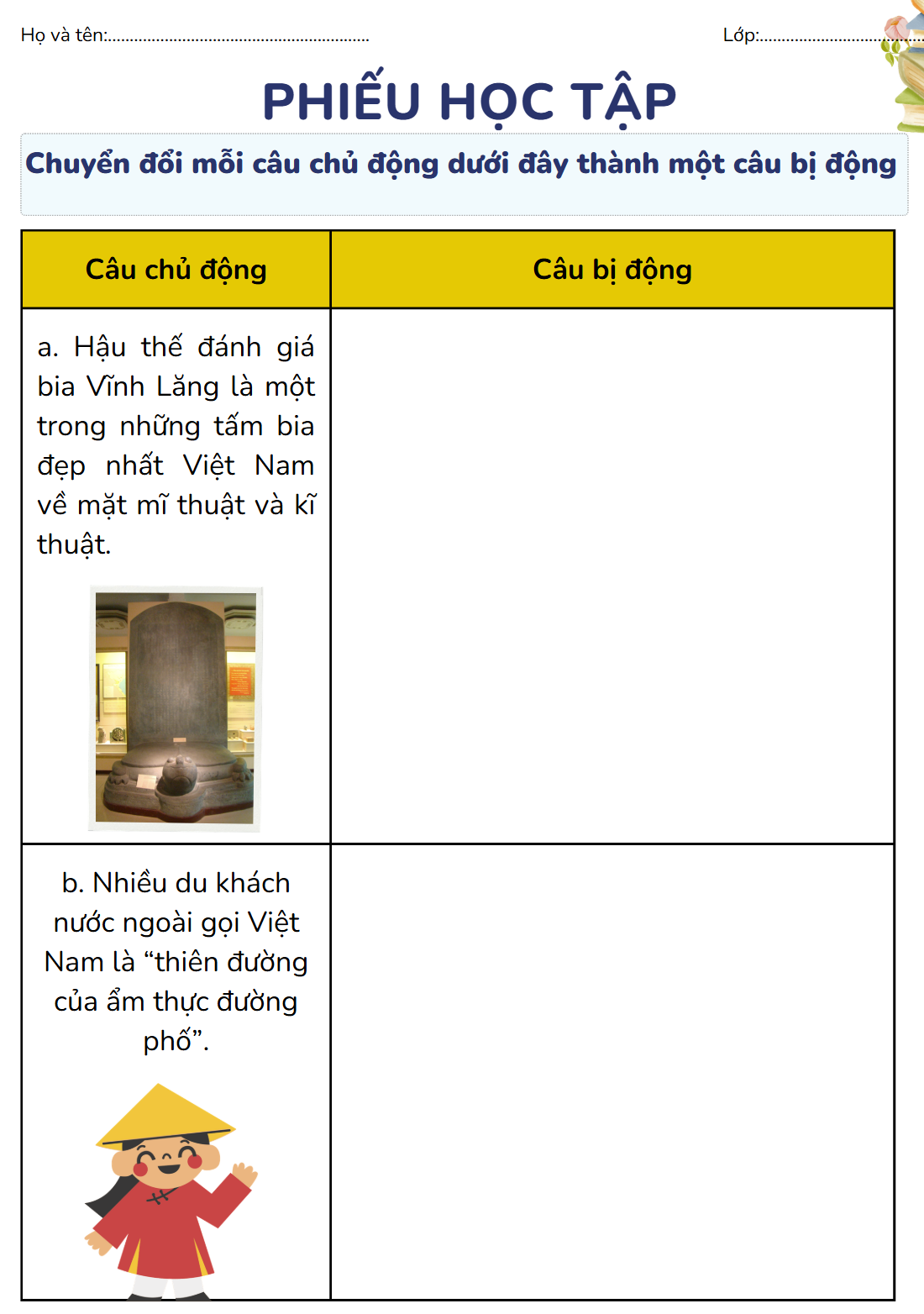 Viết một đoạn văn giới thiệu một danh lam thắng cảnh hay di tích lịch sử, trong đó có sử dụng phối hợp cả câu chủ động và câu bị động.
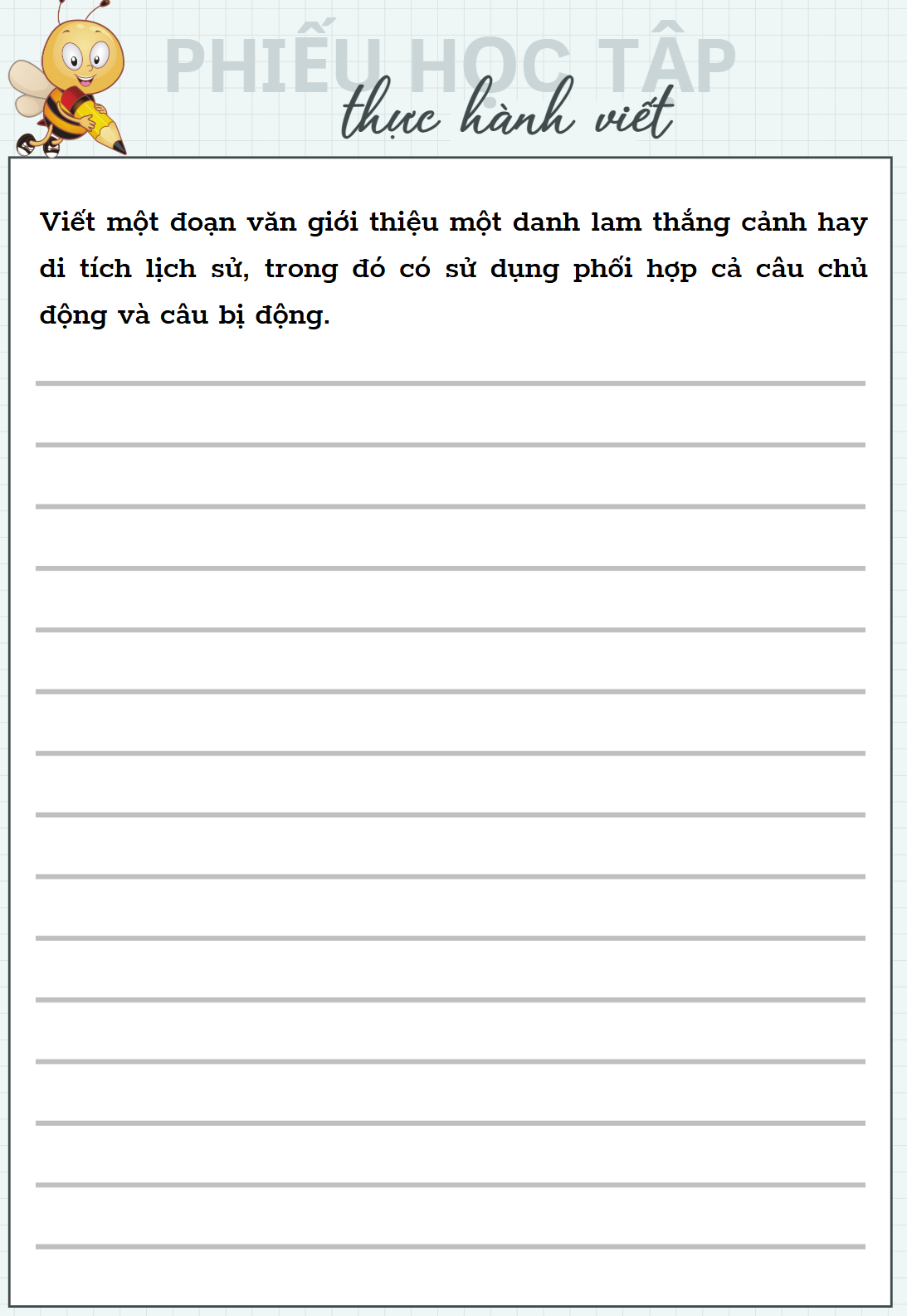